Idrettsmeldingen
Møte med særforbund og idrettskretser
11. november 2019
Prosess
Et utkast ble sendt på høring 31. oktober
Møte med KUD om «idrett og samfunn» 8. november
Møte med KUD om toppidrett 22. november
Høringsmøte med SF og IK i dag
Høringsfrist 4. desember

Endelig innspill vedtas av idrettsstyret 3. januar 2020.
Formål med innspillet
Bidra til at staten vedtar en idrettspolitikk som bygger opp under idrettens vedtatte mål
Synliggjøre NIFs mål
Beskrive hvordan vi ønsker at det offentlige/staten kan bidra til at vi når våre mål

Idretten og det offentlige/staten har tradisjonelt hatt svært like mål
Utformet innspillet som en rekke selvstendige notater eller kapitler
Innledning og prioriteringer
Idrettens samfunnsbidrag
Bærekraftig utvikling
Nye aktiviteter og samfunnstrender
Idrett og begrepet idrettsformål
Rammebetingelser
Idrettsglede for alle
Livslang idrett
Bedre idrettslag
Flere og bedre anlegg
Bedre toppidrett
Internasjonalt
Antidopingarbeid
Manipulering av idrettskonkurranser
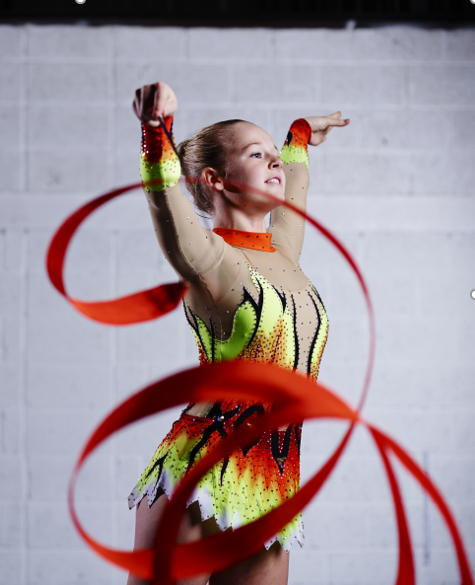 Foreslår tre fokusområder
Hvordan gjøre det enklere å være idrettslag?
Hvordan forsterke idrettens samfunnsrolle?
Hvordan legge grunnlag for en enda bedre og bredere toppidrett?
Forslag til seks prioriterte mål
Enklere å være idrettslag
Rettighetsfesting av full mva. komp (begge ordninger)
Fjerning av etterslepet på utbetaling av spillemidler
Prioritering av tiltak som kan bidra til å redusere økonomi som barriere
Forslag til seks prioriterte mål
Idrettens samfunnsrolle
Et samarbeid om: 
å nå ut til de grupper som i dag ikke deltar, eller er underrepresentert i idretten.
å løse samfunnsoppgaver som ligger på siden av idrettslagenes kjerneoppgaver.
å skape gode oppvekstsvilkår og et mer aktivt samfunn.
Forslag til seks prioriterte mål
Toppidrett
Finansiering av et nytt nasjonalt toppidrettssenter
Bedrede rammebetingelser for toppidretten (økonomi og utdanning)
Viktige diskusjoner
Livslang idrett
Midler til utvikling av voksenidrett
Spillemidler?
Statsbudsjett?
Ikke prioriteres?
Viktige diskusjoner
Statsbudsjettet – hva bør prioriteres?
Fullfinansiering av fritidskortet
Nytt toppidrettssenter
Styrket finansiering av toppidretten (utøveres livssituasjon)
Samarbeid for styrke idrettens samfunnsbidrag – økte midler
Andre saker?
Full vare- og tjeneste moms
Rettighetsfesting av anleggsmoms
Fjerning av etterslep
Svømmehalløft
Voksenidrett
Gruppeoppgave
Ønsker tilbakemelding på
Forslag til fokusområder
Forslag til mål
Prioritering av voksenidrett?
Prioritering av midler over statsbudsjettet